Problem №8«Fair coin»
Prepared by team: “Voronezh”
Speaker: Vadim Krokhin
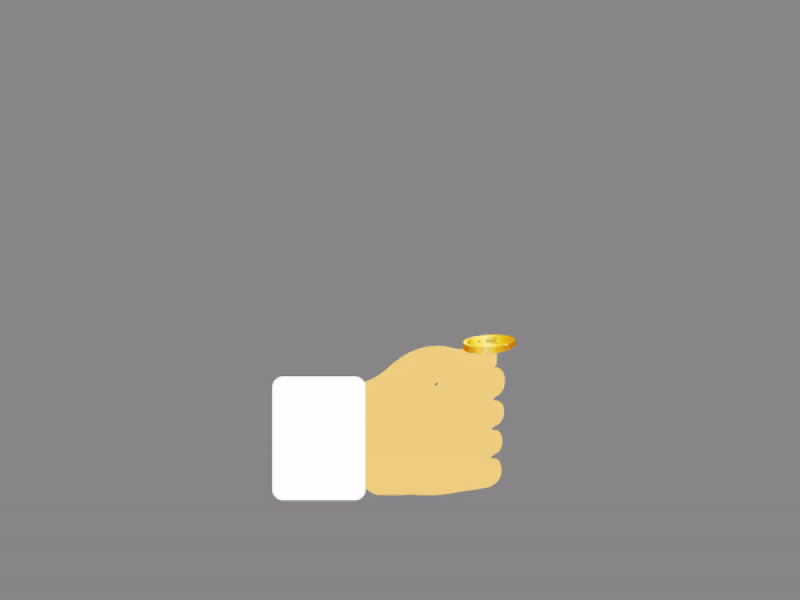 1
https://dribbble.com/shots/3535524-Coin-Toss-Animation
Conditions of the problem
In many cases, disputes are resolved with a coin toss. It is presumed that this procedure gives equal chances of winning to both sides. Investigate how the chances depend on tossing mechanism and the coin properties.
2
Goal and tasks
Goal:
Investigate how the chances depend on tossing mechanism and the coin properties.





Tasks:
Check whether this way gives an equal chance of winning each sides.
Carry out a series of experiments with changing the tossing method and the properties of coins.
3
Theoretical part
4
5
6
7
8
9
10
We didn’t take into account strength of air resistance, because it’s constantly changing.
11
12
Control parameters of the toss
The location of the coin, that is, the side located on top of the coin in the first moment.
Toss height.
The rotation frequency.

Parameters 2 and 3 are related. It depends on the force of the toss and the place of application of the force.
13
Experimental part
14
Equipment
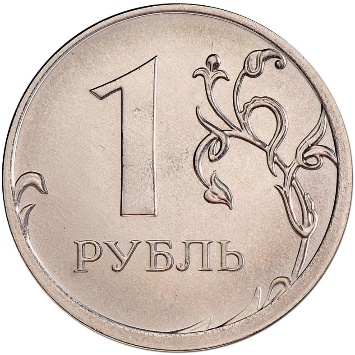 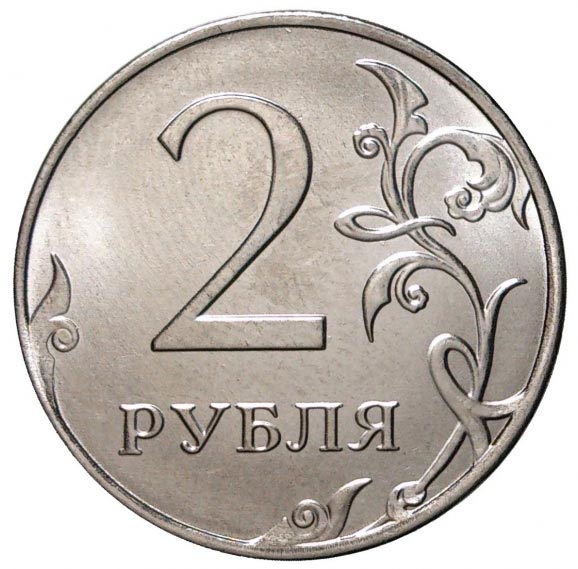 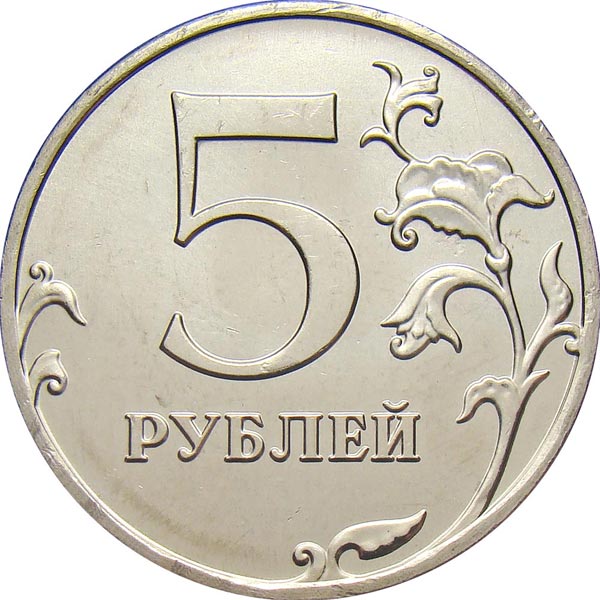 Ruler:
Coins:
Plummets:
100 g. 
150 g.
200 g.
15
Properties of coins
16
Method 1: original
17
18
(The frequency of loss of the Heads)
19
Method 2: lever
20
21
(The frequency of loss of the Heads)
22
23
(The frequency of loss of the Heads)
1/4 coin on the plane
½ coin on the plane
24
Why here is probability?
25
Hypothesis
The probability exists because of 2 factors. Not ideal exception of human factor and different behavior of the surface on which the coin in tossed.
26
Method №3:lever and soft surface
27
(The frequency of loss of the Heads)
Without soft surface
With soft surface
28
Control parameters of the toss
The location of the coin, that is, the side located on top of the coin in the first moment.
Throw height.
The rotation frequency.
Softness of the surface.
Parameters 2 and 3 are related. It depends on the force of the toss and the place of application of the force.
29
Conclusions
30
We checked: Does this way gives an equal chance of winning? The answer is – NO! With a proper tossing the chance of falling out of a specific side is much greater.



We conducted series of experiments with changing parameters such as throw method, the surface on which the coin in tossen, the force of the toss, the place of application of force, the mass and diameter of the coin.
31
Thank you for attention
32